Figure 1. An example of a BEL statement with the associated context information.
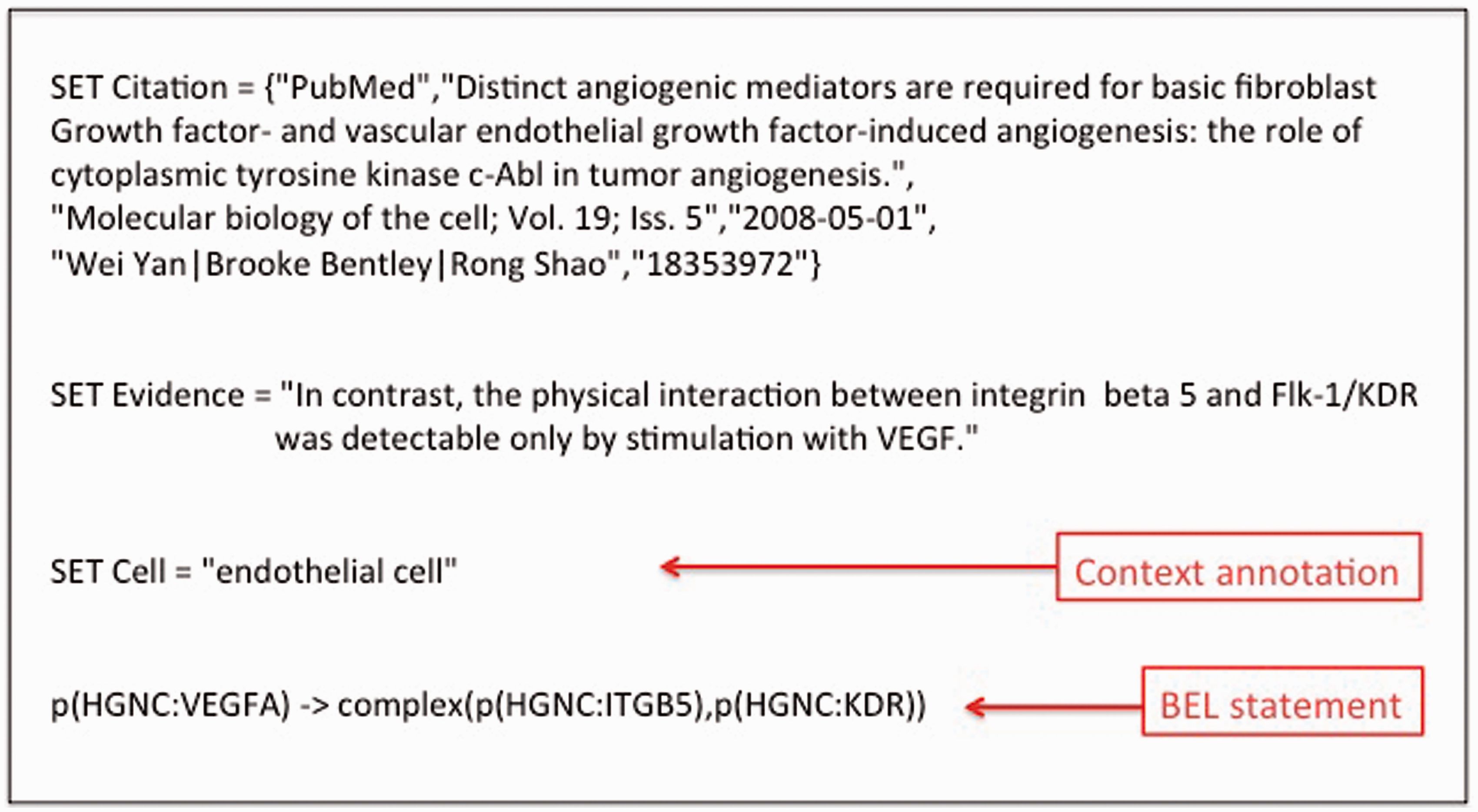 Database (Oxford), Volume 2016, , 2016, baw113, https://doi.org/10.1093/database/baw113
The content of this slide may be subject to copyright: please see the slide notes for details.
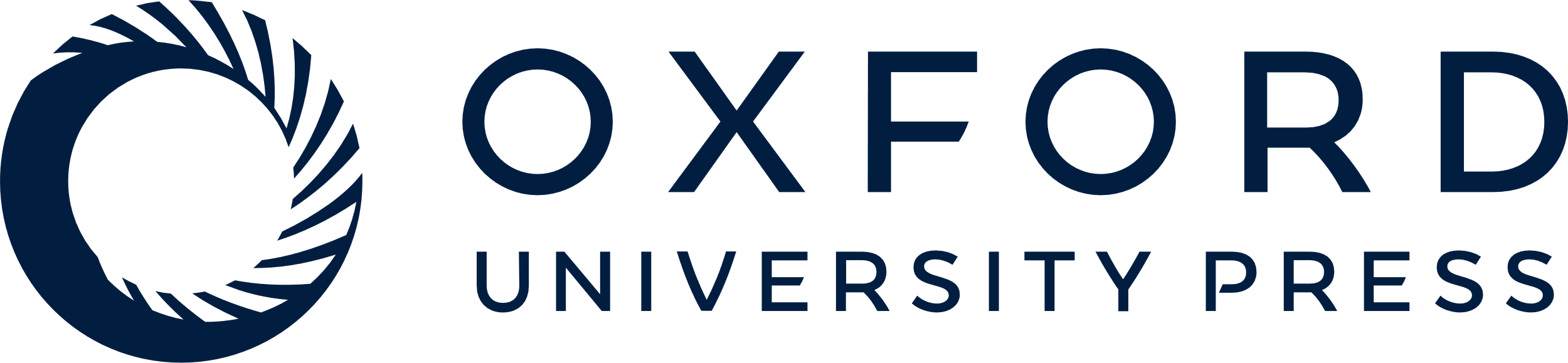 [Speaker Notes: Figure 1. An example of a BEL statement with the associated context information.


Unless provided in the caption above, the following copyright applies to the content of this slide: © The Author(s) 2016. Published by Oxford University Press. This is an Open Access article distributed under the terms of the Creative Commons Attribution License ( http://creativecommons.org/licenses/by/4.0/ ), which permits unrestricted reuse, distribution, and reproduction in any medium, provided the original work is properly cited.]
Figure 2. The workflow of the first method employing the semantic search engine SCAIView.
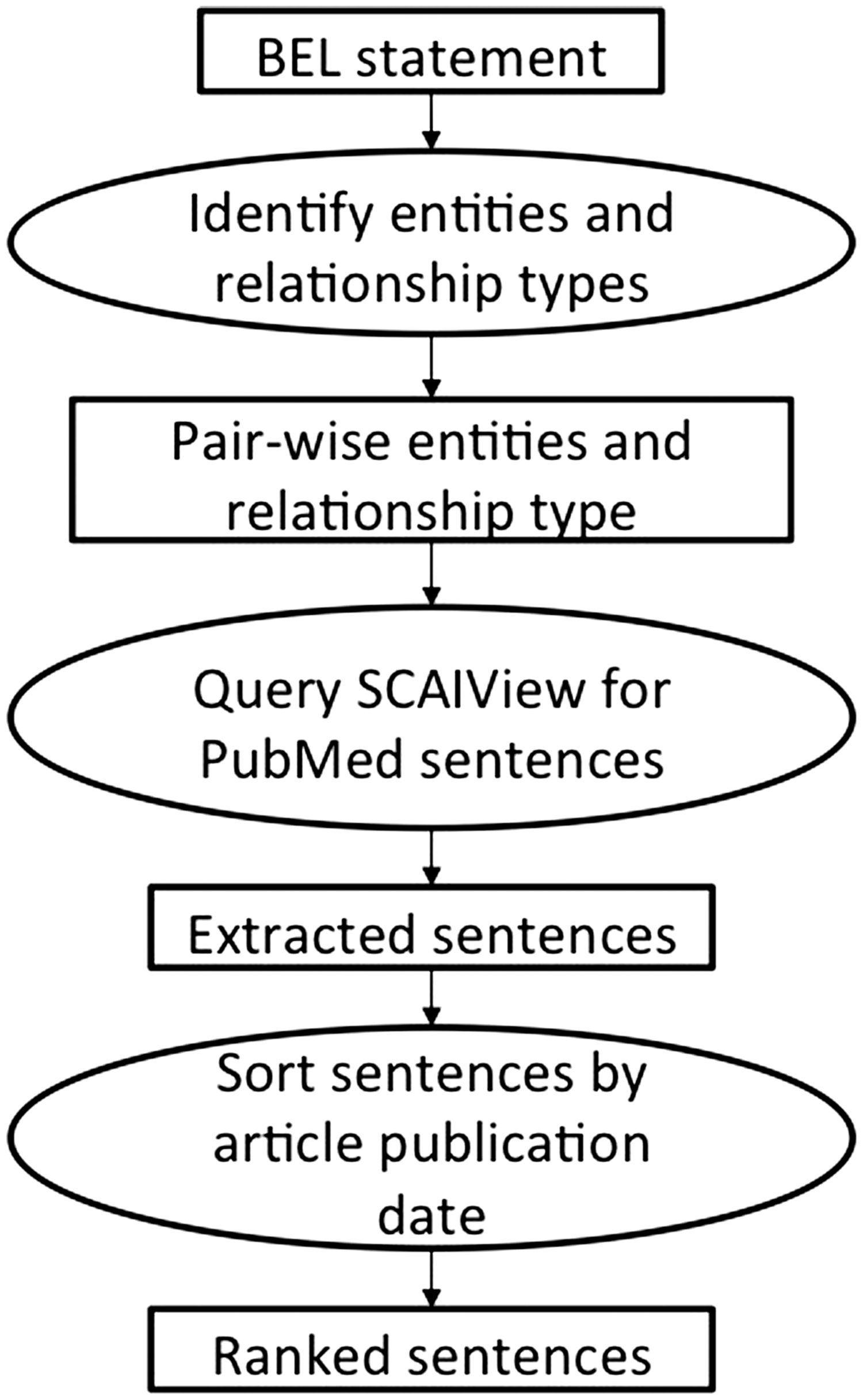 Database (Oxford), Volume 2016, , 2016, baw113, https://doi.org/10.1093/database/baw113
The content of this slide may be subject to copyright: please see the slide notes for details.
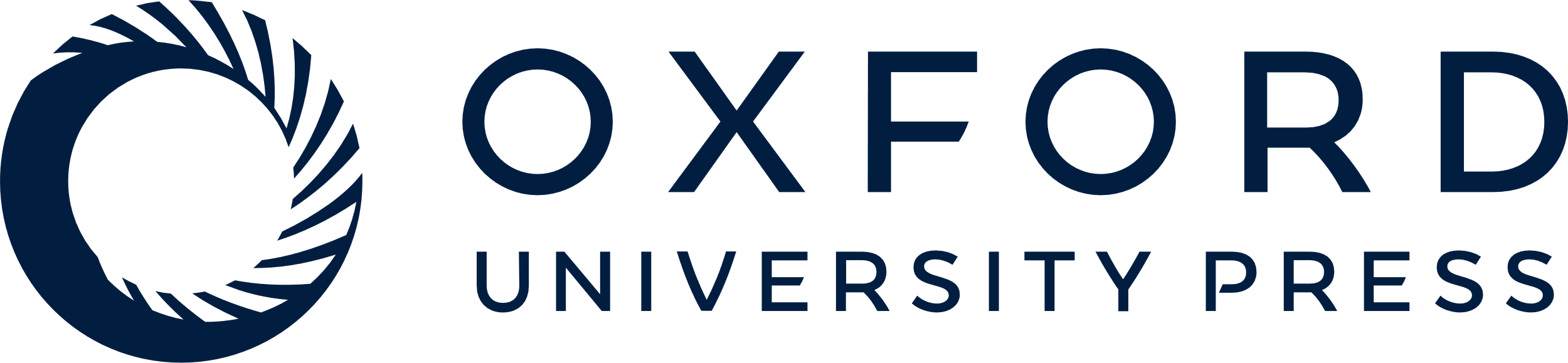 [Speaker Notes: Figure 2. The workflow of the first method employing the semantic search engine SCAIView.


Unless provided in the caption above, the following copyright applies to the content of this slide: © The Author(s) 2016. Published by Oxford University Press. This is an Open Access article distributed under the terms of the Creative Commons Attribution License ( http://creativecommons.org/licenses/by/4.0/ ), which permits unrestricted reuse, distribution, and reproduction in any medium, provided the original work is properly cited.]
Figure 3. The workflow of the second method implemented by Rastegar-Mojarad et al. ( 44 ).
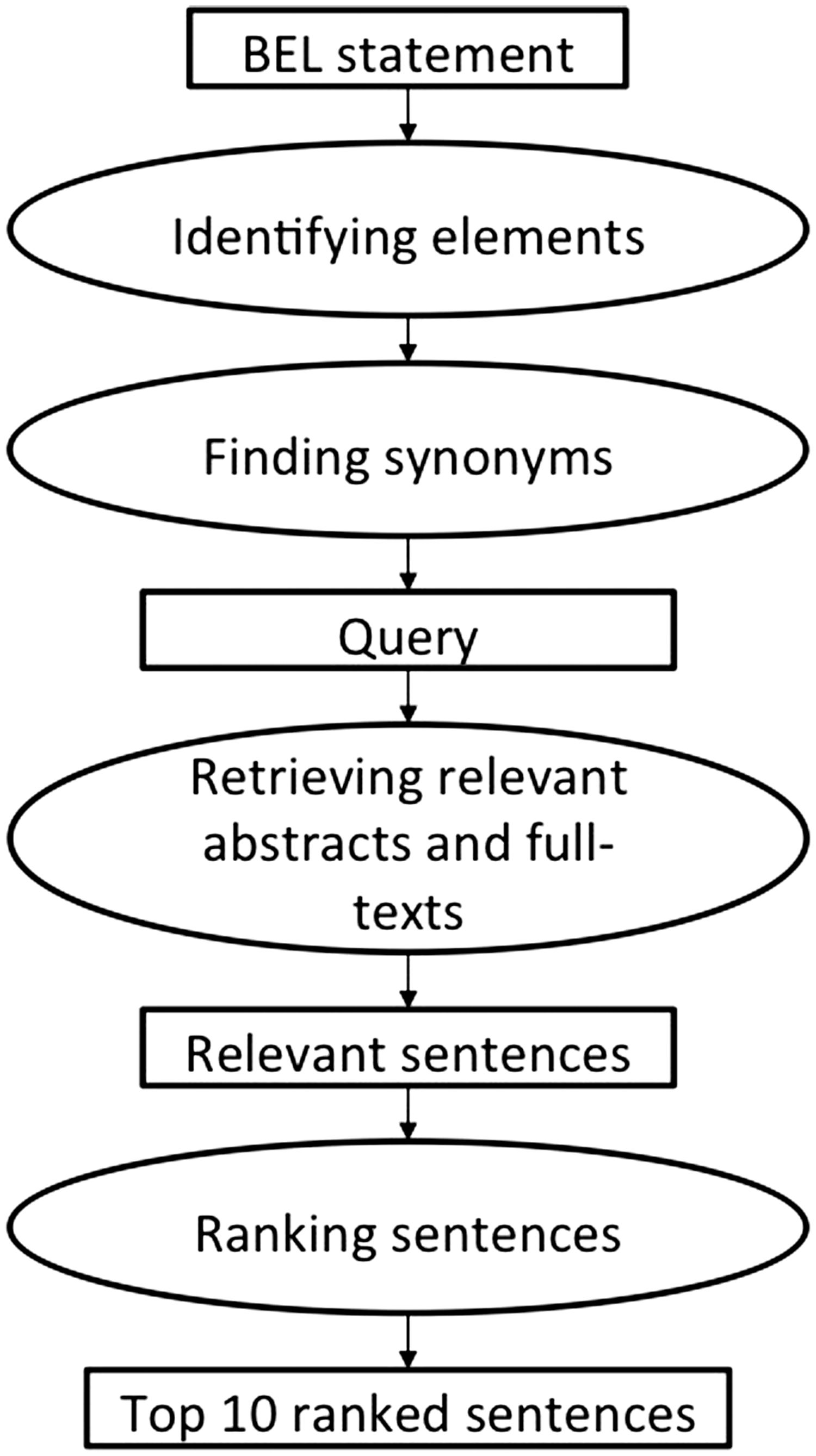 Database (Oxford), Volume 2016, , 2016, baw113, https://doi.org/10.1093/database/baw113
The content of this slide may be subject to copyright: please see the slide notes for details.
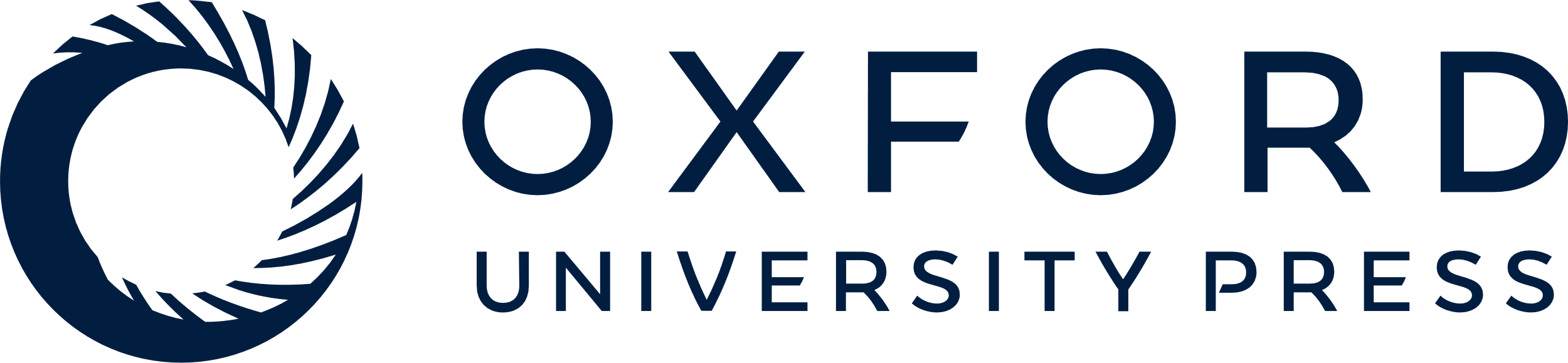 [Speaker Notes: Figure 3.  The workflow of the second method implemented by Rastegar-Mojarad et al. ( 44 ). 


Unless provided in the caption above, the following copyright applies to the content of this slide: © The Author(s) 2016. Published by Oxford University Press. This is an Open Access article distributed under the terms of the Creative Commons Attribution License ( http://creativecommons.org/licenses/by/4.0/ ), which permits unrestricted reuse, distribution, and reproduction in any medium, provided the original work is properly cited.]
Figure 4. An example of the BEL_Extraction sample corpus.
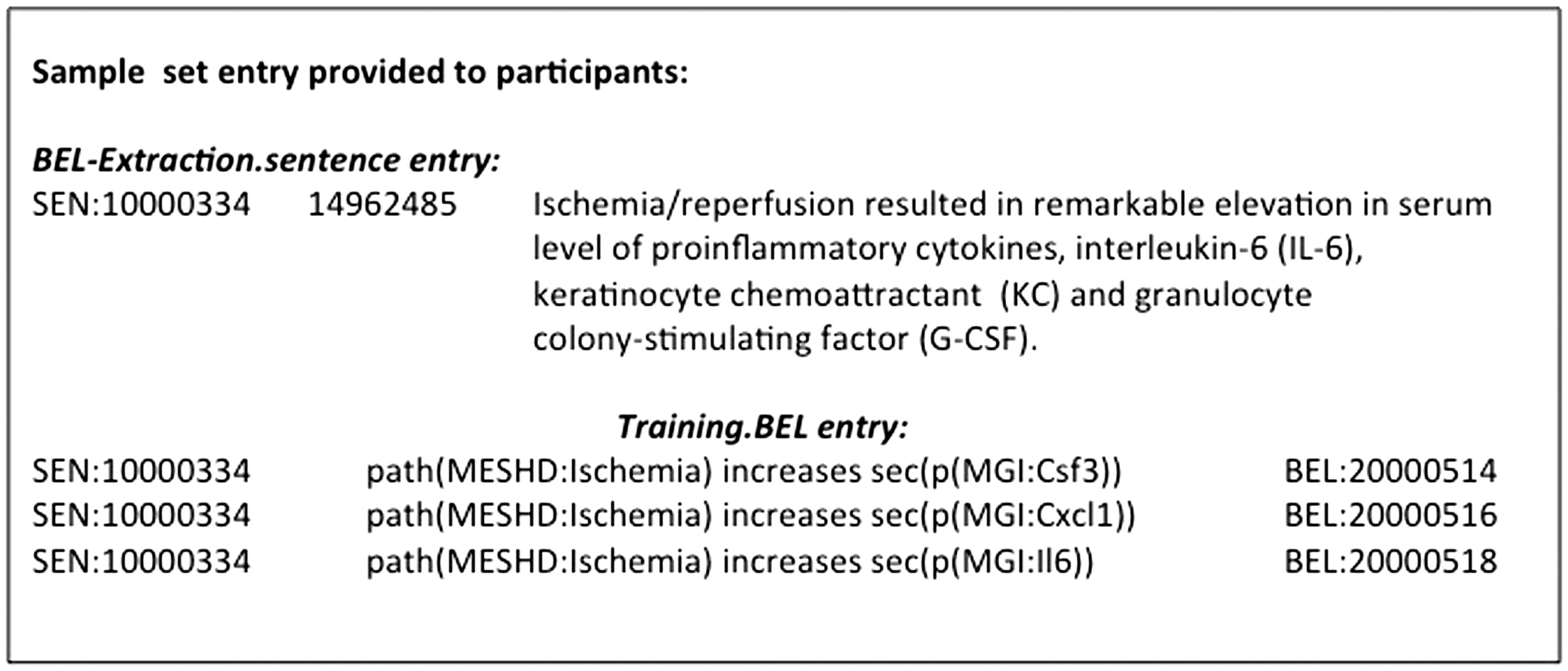 Database (Oxford), Volume 2016, , 2016, baw113, https://doi.org/10.1093/database/baw113
The content of this slide may be subject to copyright: please see the slide notes for details.
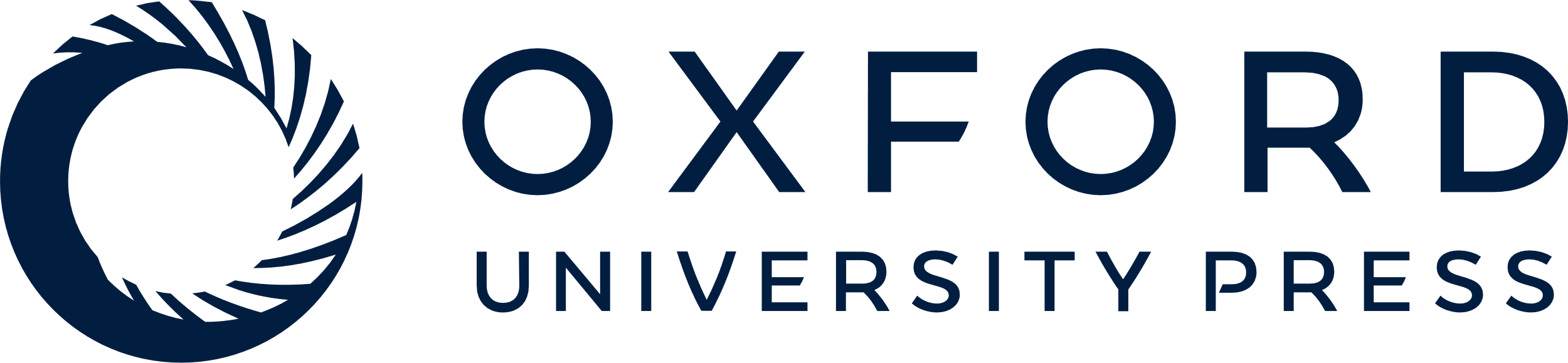 [Speaker Notes: Figure 4. An example of the BEL_Extraction sample corpus.


Unless provided in the caption above, the following copyright applies to the content of this slide: © The Author(s) 2016. Published by Oxford University Press. This is an Open Access article distributed under the terms of the Creative Commons Attribution License ( http://creativecommons.org/licenses/by/4.0/ ), which permits unrestricted reuse, distribution, and reproduction in any medium, provided the original work is properly cited.]